«Жизнь прекрасна , когда безопасна»
Пособия 11-й  группы «Веснушки»
  
  Подготовили :
Добрынина Галина Николаевна
Никитовская Ольга Алексеевна
Уголок безопас-ности 11 группы
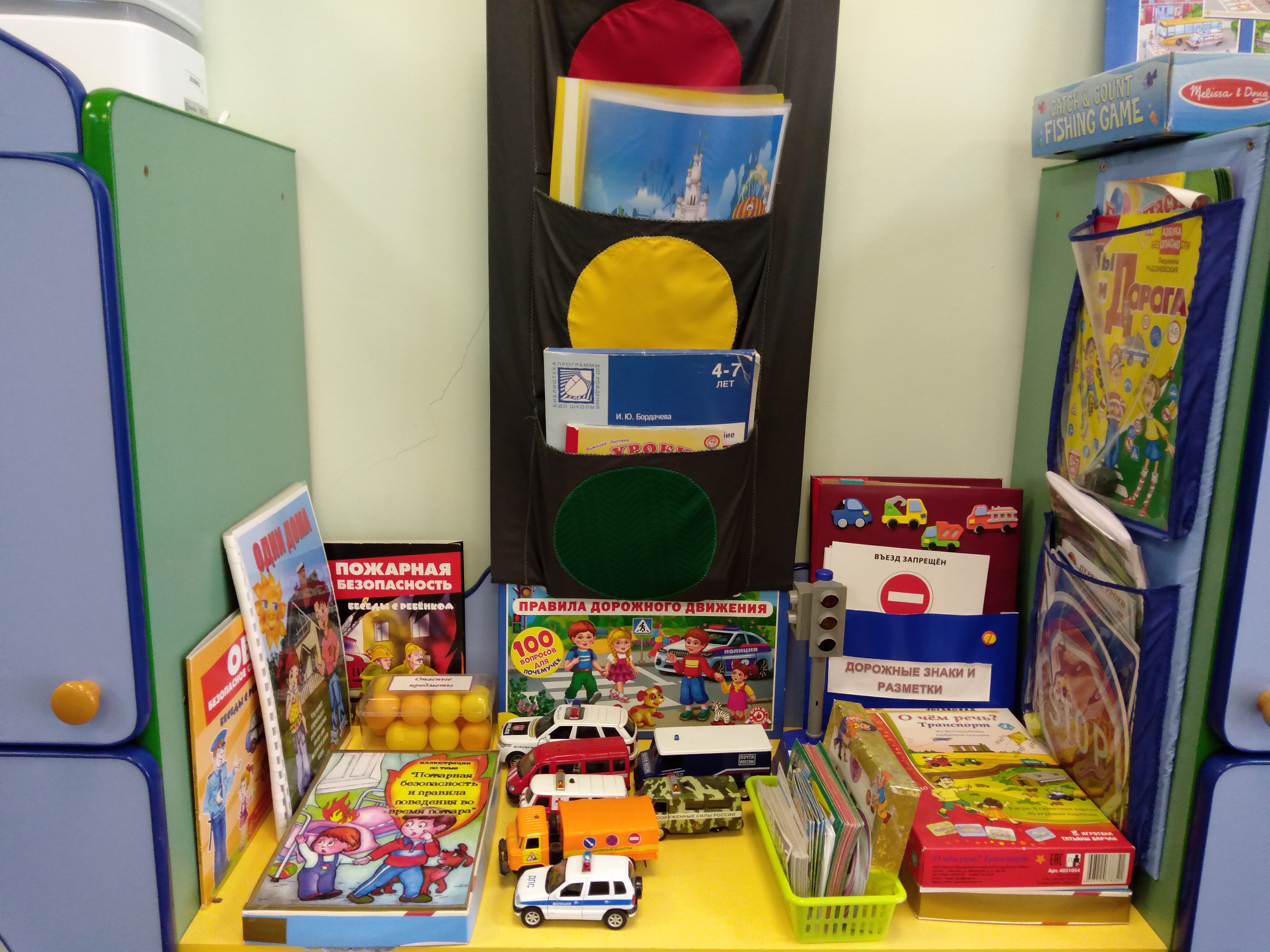 Игры
Картотеки  игр,Картотека бесед,
Литература
Лэпбук по ПДД
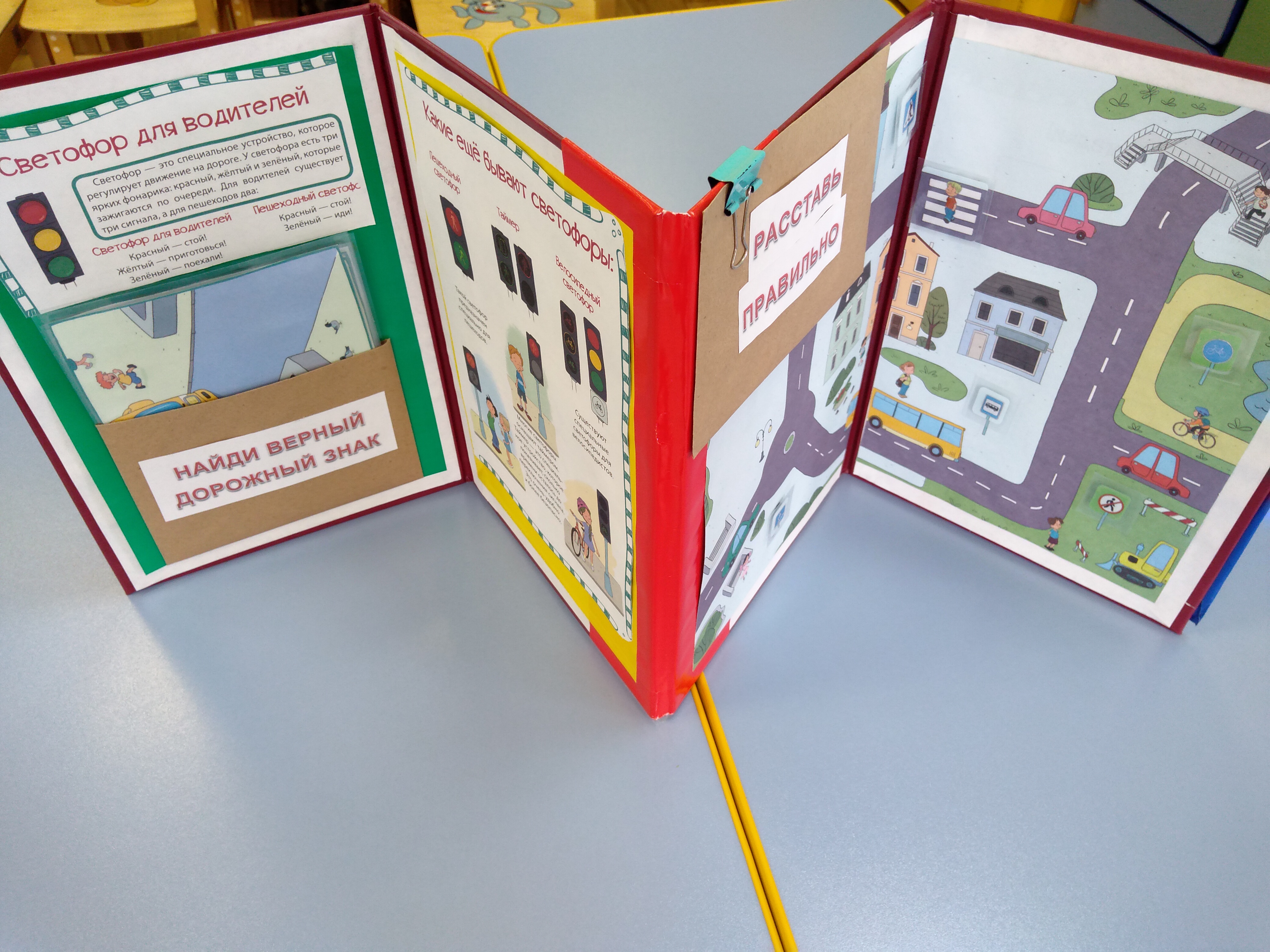 Спасибо за внимание !